Gestión por Procesos en la Gestión Pública
José Díaz Ísmodes 
Docente de la Escuela de Gestión Pública
UNIVERSIDAD DEL PACIFICO
¿ Qué es gestión por procesos?
Manera de organizar y gestionar las actividades de trabajo para crear valor para el cliente. Introduce la gestión horizontal, cruzando las barreras entre diferentes áreas y unificando sus enfoques hacia metas principales de la organización. Los procesos se gestionan como un sistema definido por la red de procesos y sus interacciones, creando así un mejor entendimiento del valor y el resultado.
El propósito de la gestión por procesos es mejorar la eficacia y eficiencia de la organización para lograr resultados.
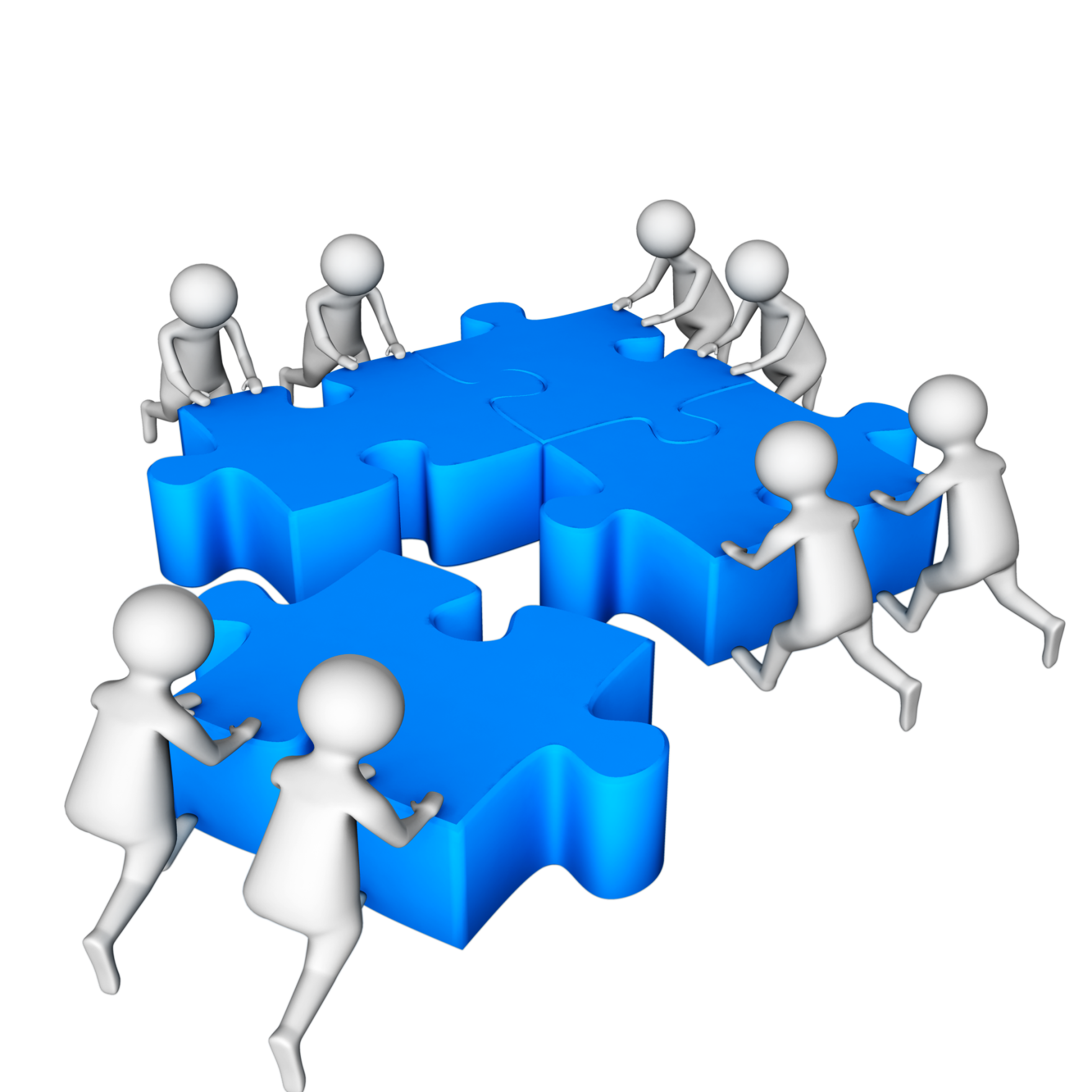 Consistencia
Alineamiento
¿Qué es un proceso?
.
.
“Es un conjunto de actividades interrelacionadas o que interactúan, las cuales transforman elementos de entrada en resultados”

ISO 9000:2005. “Fundamentos y vocabulario”
Eficiencia
.
¿Es lo mismo proceso que procedimiento?
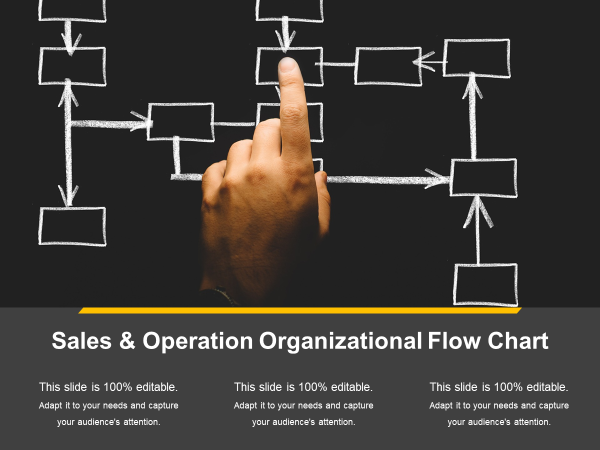 No, el procedimiento  es la descripción documentada de cómo deben ejecutarse las actividades que conforman un proceso, tomando en cuenta los elementos que lo componen y su secuencialidad, permitiendo de esta manera una operación coherente
¿Con que herramientas de gestión debería interactuar prioritariamente?
Política pública
Planeamiento
Resultados
Necesidades
Proceso
Presupuesto
Satisfacción
Interoperatividad
Calidad de la información
Gobierno abierto
Gobierno digital
¿Cómo funciona?
PROCESO EFECTIVO.
Habilidad de lograr resultados deseados
Marco legal, Objetivos, metas
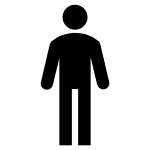 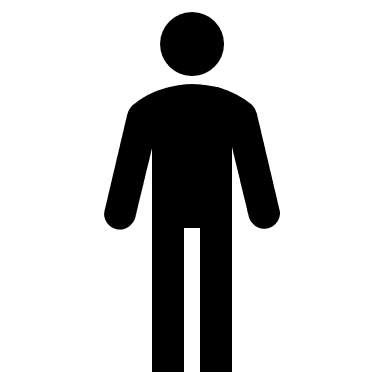 Requerimiento satisfecho
Requerimiento o necesidad
Cliente que recibe el servicio
Proveedor de necesidades
Recursos o medios.
EFICIENCIA DEL PROCESO.
Resultados logrados vs. Recursos usados
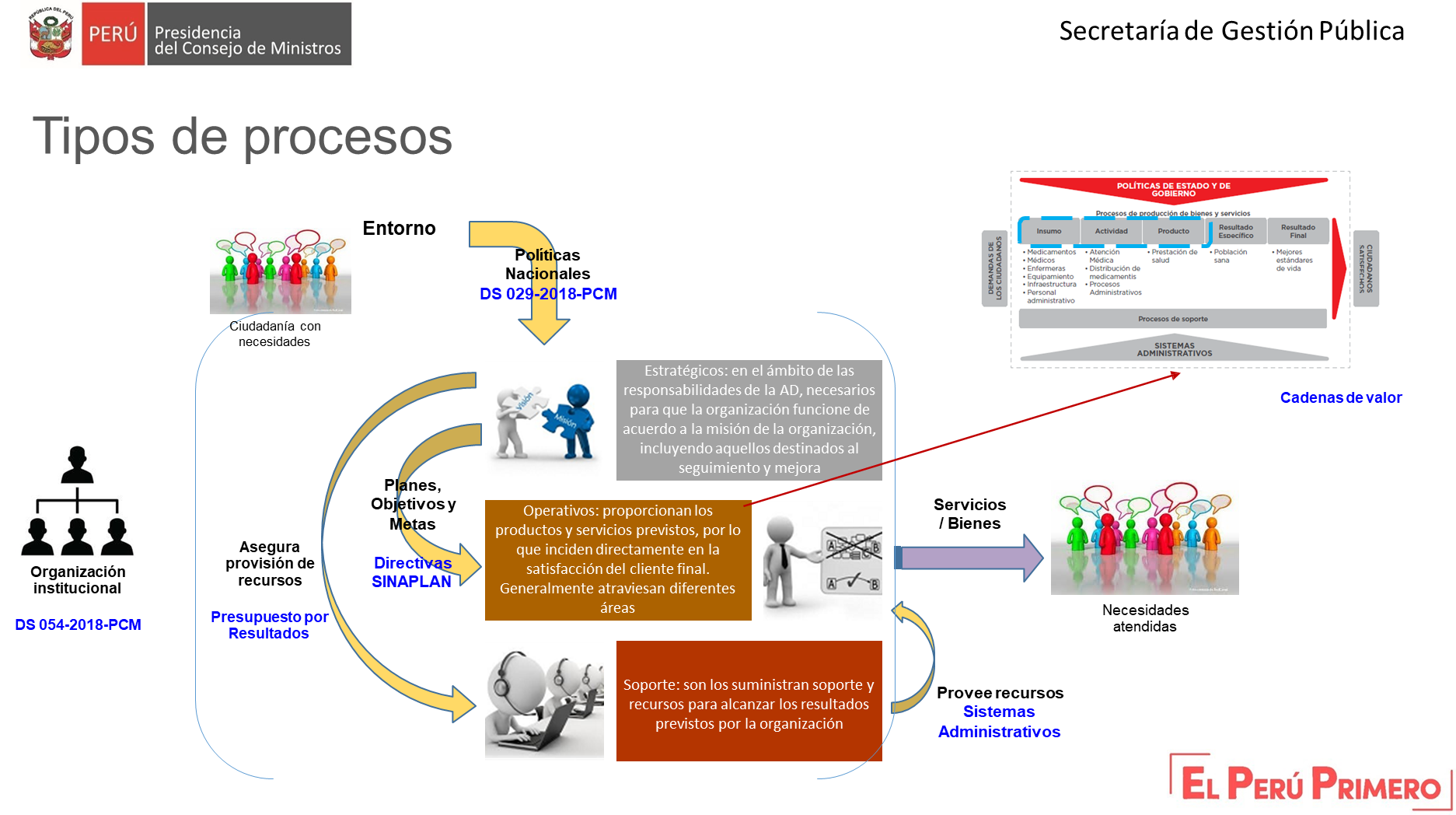 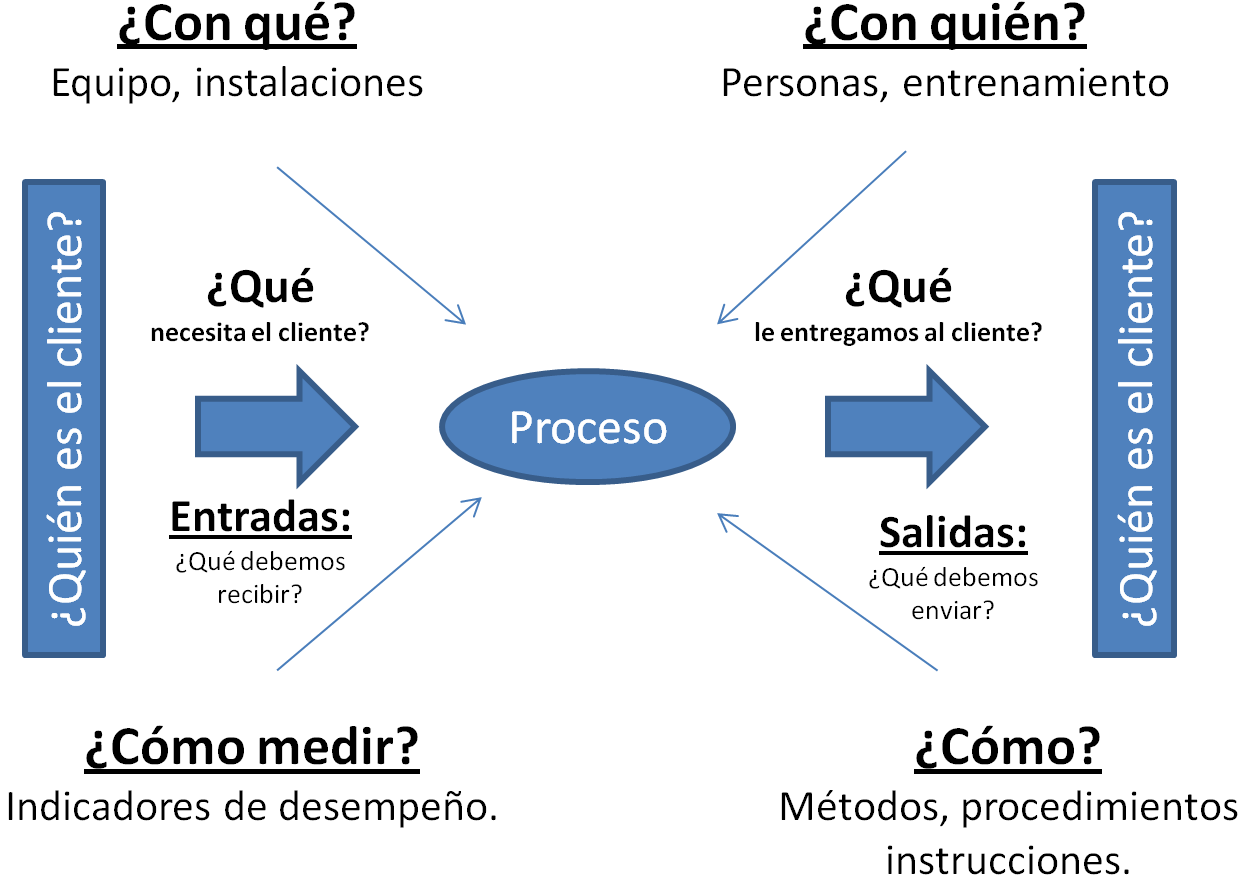 Ruta de los resultados y los procesos
Problema Público
RESULTADO
Planeamiento estratégico
Presupuesto
Politica Pública
Procesos
Competencias
.
.
.
.
.
.
Lienzo de Resultados
¿Cómo crear los productos y servicios que los ciudadanos están esperando?
Oferta de servicios públicos
Propuesta de valor
Demanda de servicios públicos
¿Qué otros organismos nacionales e internacionales se encuentran relacionados con el cierre de brechas?
¿Qué finaciamiento externo e interno requiere para financiar el presupuesto?
¿Cuales son competencias exclusivas y compartidas de mi organismo?
¿Se ha identificado la brechas para generar  impacto agregado en el bienestar de la población promoviendo el desarrollo sostenible?

¿Se ha identificado las brechas para mejorar las condiciones de vida de la población a través de provisión de mejores servicios?

¿Se ha identificado las brechas para optimizar la provisión de  productos y servicios de manera eficaz y eficiente?
¿Qué aspiraciones y expectativas tiene la población   en relación a los bienes y servicios que le corresponde al estado brindar a nivel nacional, sectorial, local, grupo de ciudadanos o sujetos en particular, según corresponda de acuerdo a los sectores y niveles de gobierno?
¿Qué objetivos, prioridades y acciones debo tomar para resolver el problema público y cerrar las brechas?
¿Qué objetivos, acciones y recursos debo asignar en el corto mediano y largo plazo para resolver el problema público y cerrar las brechas?
¿Cual es el flujo de información, insumos  y decisiones que debo diseñar para cumplir los objetivos de los planes?
¿Qué recursos necesito para cumplir las actividades de los procesos y cerrar las brechas??
¿Que capacidad de instalaciones y talento humano requiere para cumplir las actividades de los procesos y asi cerrar las brechas?
Gasto Público
Resultados públicos
¿Qué presupuesto requiero para cumplir mis funciones y que incremento requiero para cerrar las brechas?
¿Se genera un impacto agregado en el bienestar de la población promoviendo el desarrollo sostenible?
¿Qué presupuesto necesito para optimizar, ampliar, reponer o rehabilitar mi capacidad instalada para cerrar la brecha ?
¿Se mejora las condiciones de vida de la población a través de provisión de mejores servicios?
¿Qué debo comprar y bajo qué modalidad debe programar la adquisición de lo que necesito para cerrar la brecha?
¿Se provee los productos y servicios de manera eficaz y eficiente?
La cadena de resultados y las herramientas de gestión
Producto
Política Pública
Planeamiento estratégico
Insumo
Proceso de producción de bienes y servicios
Presupuesto para resultados
Insumos
Procesos
Productos
Resultados iniciales
Resultados  Intermedios
Resultados finales
Impacto agregado
La cadena de resultados y el proceso estratégico
PEDN
Acciones estratégica         Objetivos específicos      Objetivos 
			          nacionales
POLÍTICAS NACIONALES
Servicios                                                                                          Objetivos prioritarios
PESEM
Acciones estratégicas                  Objetivos estratégicos sectoriales
PDC (PDCR-PDLC)
Acciones estratégica                                   Objetivos estratégicos                                                             territoriales                                                             territoriales
POI
PEI
Actividades operativas                        	          Actividades estratégicas     
			                           Objetivos estratégicos  Institucionales
Insumos
Procesos
Productos
Resultados iniciales
Resultados  Intermedios
Resultados finales
Impacto agregado
La cadena de valor público, y el presupuesto
Insumos
Procesos
Producto
Costos
Resultado Inicial
Acción estratégica
Objetivo estratégico
Institucional
Producto, Proyecto, Acciones comunes
Programa presupuestal
Cuadro de necesidades
Acción Operativa
Actividad Presupuestal
Acciones Centrales y APNOP
Metas físicas 
y financieras
Tipo de Brecha
Cadena de Resultados
Tipo de Plan
Finalidad
Brecha Estructural
Impacto Agragado
PEDN
Desarrollo Sostenible
Final
/
Intermedio
PESEM
/
PEM
/
PDC
Condiciones de vida
Brecha de Resultados
Inicial
PEI
Demanda de servicios
Provisión de bienes y
PEI
(
Acciones
Brecha de Productos
Producto
servicios
(
Gasto
Presupuestales)
corriente e inversión)
Brechas e instrumento de planeamiento
La dinámica de los procesos, los resultados y el presupuesto
Plan Operativo Institucional
Plan estratégico Institucional
PESEM
Objetivo estratégico
Actividades Operativas
Actividad estratégica
Objetivo estratégico
Proceso
Insumo
Productos Institucionales
Resultado inmediato institucional
Insumo
Proceso
Productos institucionales
Resultado inicial de órgano desconcentrado
Resultado sectorial
Insumo
Proceso
Productos regionales
Resultado Inicial regional
Insumo
Proceso
Productos de otros ministerios
Resultado inicial de otro ministerio
Eficacia y eficiencia de la gestión pública
Impacto
Proceso de gestión
POI
Problema Público.
La población A requiere establecer flujo comercial con el poblado B.
Impacto. 
Se logró solucionar parcialmente
Resultado Final
Se incrementó en 60%
Satisfacción
Necesidad
Objetivo del PEI. Lograr que el flujo comercial entre el poblado A y B se incremente en 100%
Resultado Inmediato.
35 km de carretera construido
Accion estratégica. Construir 50 Km de carretera de A a B
Eficiencia.
El rendimiento fue de medio kilómetro por semana.
Capacidad de construcción 1 km por semana.
máquinas
personas compras
contrataciones
Flujo para el desarrollo de mapeo de procesos
PESEM, PEI, POI
Revision de la Misión, Políticas públicas, Objetivos y acciones estratégicas
Norma de creación y aquellas que modifiquen las funciones generales de la entidad. ROF, MOP.
Revisión de las competencias exclusivas, compartidas y las funciones
Diseño de la Cadena de Resultados
Actividades presupuestales Resultados esperados
Identificación de productos  clientes de la entidad
MAPRO, TUPA,TUSNE
Desarrollo de mapa de procesos nivel cero
¿Cómo se relacionan las funciones (ROF) con los procesos?
Función
Procesos
General. Conjunto de acciones que debe realizar  la entidad conducente a alcanzar los objetivos y metas de su gestión
Estratégico
Son los procesos relacionados a la determinación de las políticas internas, estratégica, objetivos y metas de la entidad. Definen la orientación hacia donde debe operar la entidad.
Específica. Conjunto de acciones  que deben realizar los órganos, unidades orgánicas y demás niveles de la organización conducentes a alcanzar los objetivos y metas de su gestión
Misional. 
Son los procesos de producción de bienes y servicios de la cadena de resultados y responden a las acciones sustantivas de la entidad. Son los procesos clave.
Sustantiva. Conjunto de acciones que desarrolla la entidad para cumplir con su misión y objetivos institucionales : Se ejercen a través de sus órganos de línea
De administración interna. Acciones relacionas al planeamiento, presupuesto, abastecimiento, contabilidad , tesorería , recursos humanos, asesoría jurídica, gestión financiera, gestión de medios materiales
Apoyo 
Son los procesos que se encargan de brindar apoyo a los procesos misionales y estratégicos
Ciclo de la gestión por procesos
1. Diseño del proceso
3. Mejora de procesos
2. Seguimiento, medición y análisis de procesos
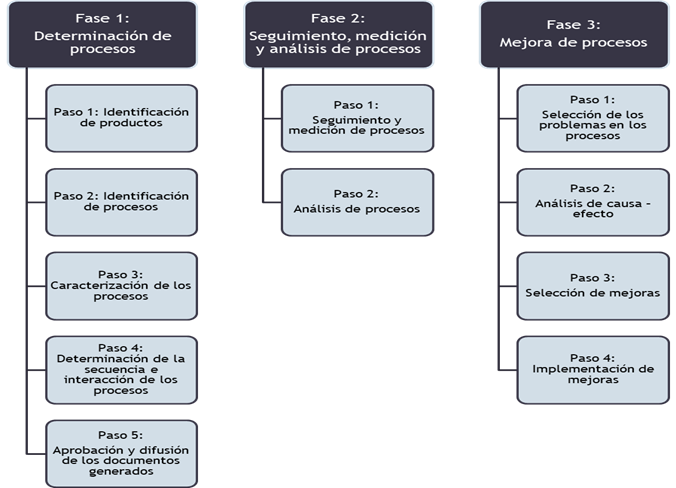 Metodología para la Implementación de ProcesosSGM-2018
Indicadores
Insumo
Proceso
Producto
¿Cuántos recursos se encuentran involucrados en personas y materiales?
¿Con qué oportunidad se estan entregando?
¿Cuánto nos cuesta?
¿Cuántas unidades de producto y servicios se estan produciendo o entregando a los usuarios?
Indicador
Kilómetros construidos
Indicador
# de funcionarios que intervienen.
# de licitaciones efectuadas.
Indicador
Costos por kilometro construido
Para la medición
Porcentaje de niños menores de 36 meses en situación de pobreza y pobreza extrema que logran hitos cognitivos esperados para su edad.
Porcentaje de los becarios graduados de los estudios de educación superior
Eficacia
Proporcionan información respecto al grado de cumplimiento de los objetivos planteados
Costo promedio de las acciones de recaudación
Promedio de inspecciones a faenas mineras por fiscalizador (productividad)
Eficiencia
Permite hacer seguimiento, la relación entre el logro de resultados y los recursos utilizados para su cumplimiento
Número de usuarios satisfechos respecto al total de usuarios encuestados
Porcentaje de contratos con uno o mas errores encontrados por revisiones externas
Calidad
Capacidad de un proceso para cumplir con las características que tienen o deben tener los bienes y servicios que se proveen
Para el análisis
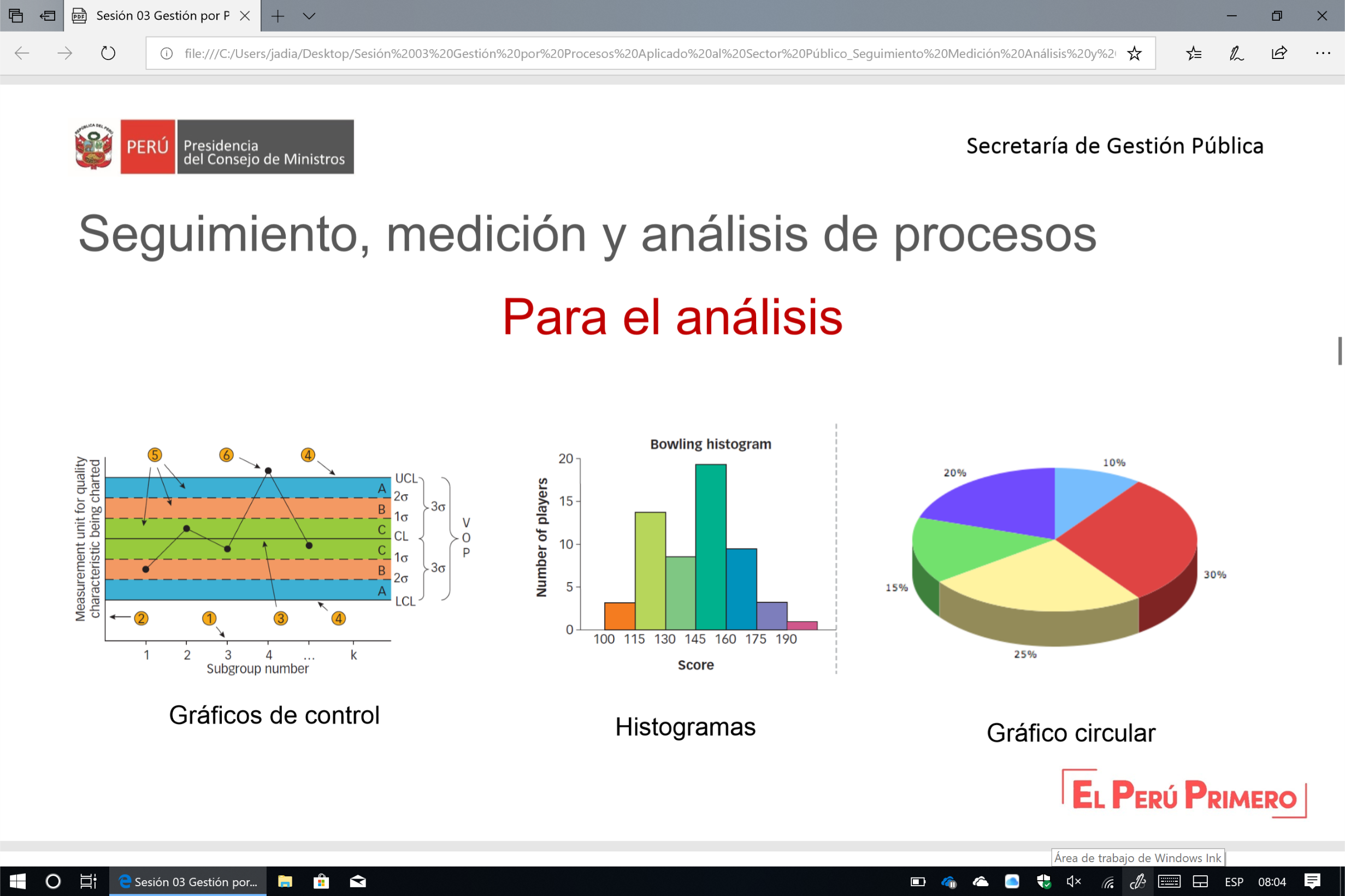 Mejora de procesos
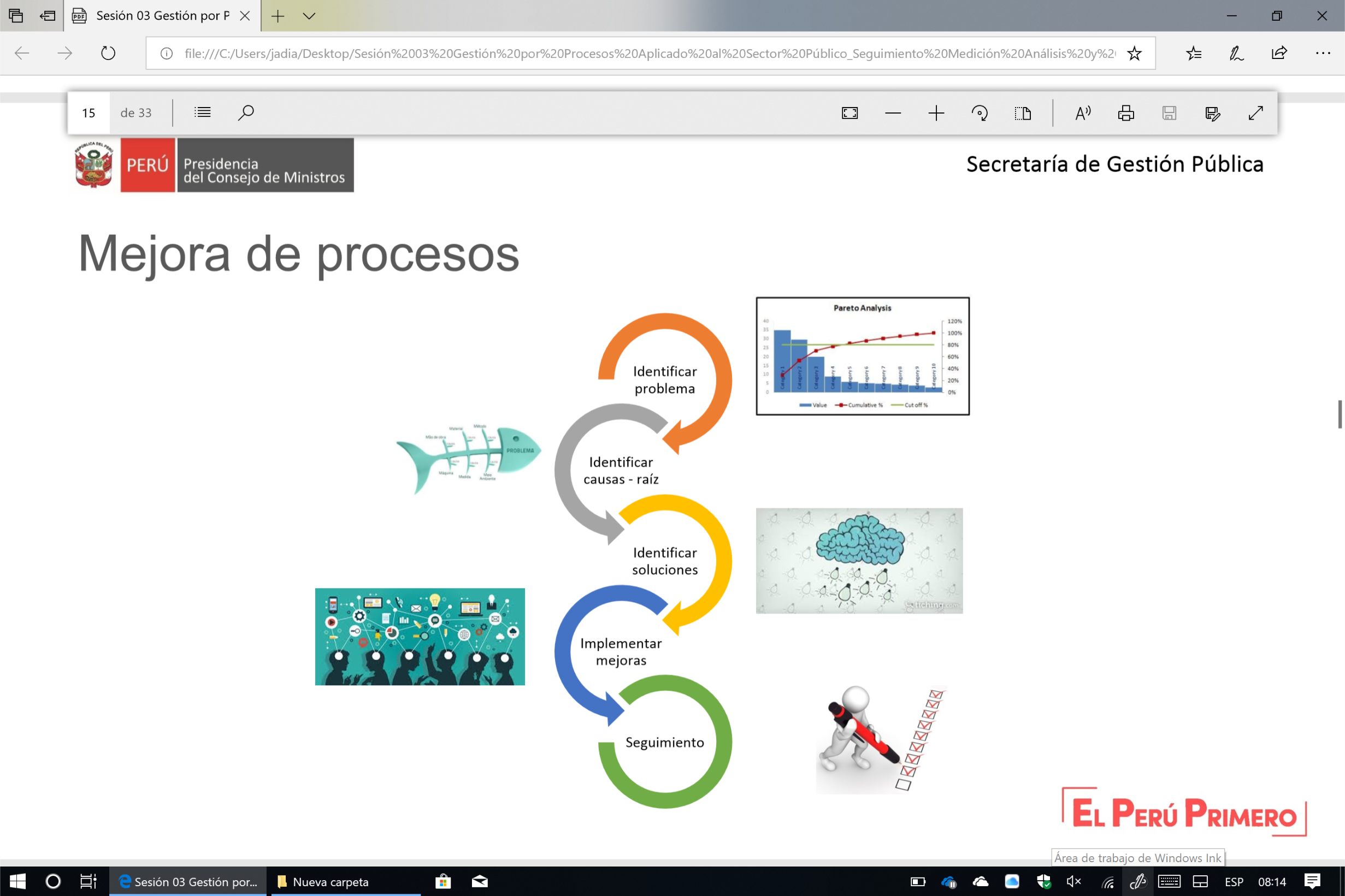 Los procesos y la transformación digital
4,535 procedimientos gestionados por el Gobierno Central Peruano, deberán  iniciarse en línea y completarse digitalmente.
Solo el 15.1% puede iniciarse en línea y  4% se puede completar digitalmente.
El tiempo que toma una transacción física es 74% mayor  de lo que toma la misma transacción digital y el 95% mas costosa.